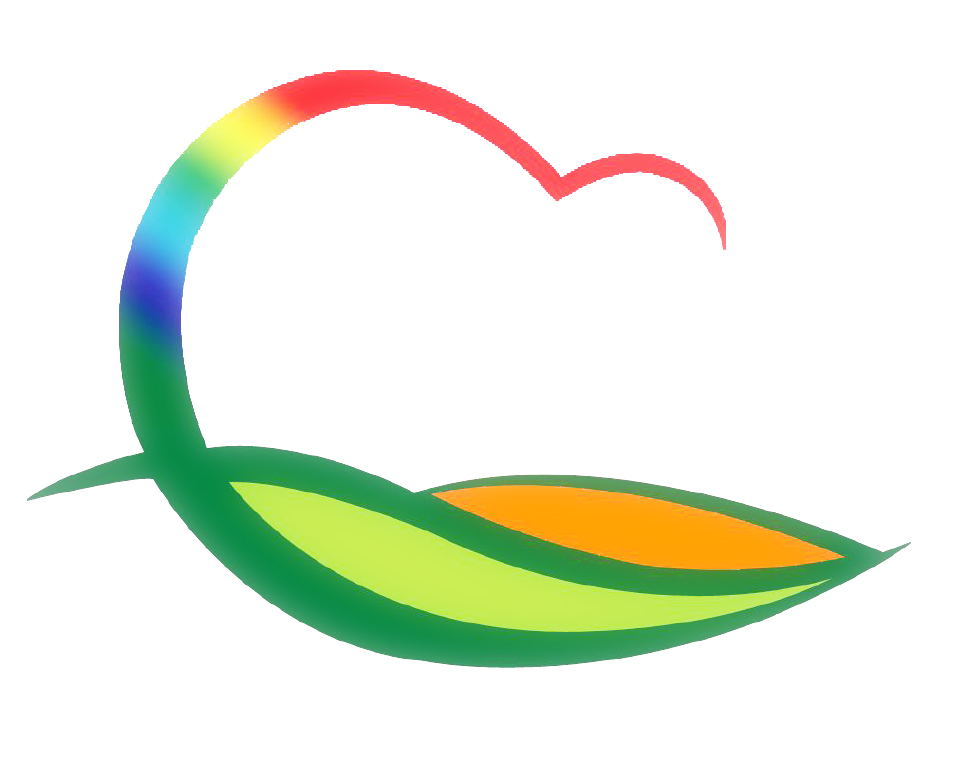 기획감사관
8-1. 한수원 영동사무소 개소식
11. 19.(화) 11:00 / 영동양수사업소(영동농협 역전지점) / 70명 
 ※군수님 하실 일 : 축사, 제막 및 오찬
8-2. 제4차 충청북도 종합계획(2020~2040)수립 설명회
11. 19.(화) 16:00 / 상황실 / 관·과·소장 및 주무팀장 등 30명
8-3. 제2회 영동군 지방재정계획 심의위원회의 개최
11. 18.(월) 10:00 / 상황실 / 기획감사관 외 10명
2020~2024년 중기지방재정계획 등 심의
8-4. 제4회 지방보조금 심의위원회의 개최
11. 18.(월) 13:30 / 상황실 / 기획감사관 외 11명
2020년 본예산 지방보조금 예산편성 등 심의
8-5. 11월 3주 신속집행 주간 PC영상회의
11. 19.(화) 10:00 / 기획감사관 
2019년 하반기 신속집행 주간실적 보고
8-6. 2019년도 주민참여예산 운영위원회의 개최
11. 21.(목) 14:00 / 상황실 / 부군수님 외 17명
주민참여예산 군민제안 공모사업 검토결과 보고
8-7. 11월 2차 의원간담회 
11. 21. (목) 10:00 / 위원회 회의실
조례 제∙ 개정 사항 및 주요 현안사업 설명
8-8. 2019 가구주택기초조사 실사지도‧점검
11. 18.(월) 14:00 / 충북도청 통계팀장 외 2
2019 가구주택기초조사 추진내용 점검